How Online Video Will Change Our Lives in the Next 10 Years
Download the Original Presentation
Download the native PowerPoint slides, and watch a video of this presentation from Visual Unity’s Open Day here:
http://gdusil.wordpress.com/2013/05/01/how-online-video-will-change-our-lives 

Or, check out other articles on my blog:
http://gdusil.wordpress.com
Channel Hopping  Search & Discover
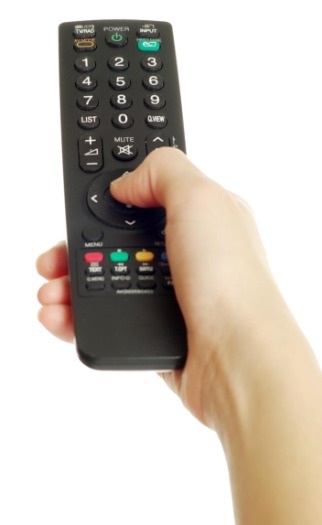 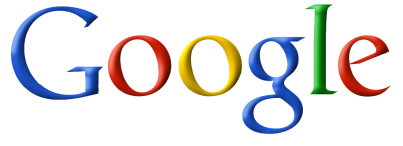 |
Search & Discovery
Discovery
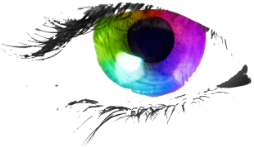 Search
Behavior
Needs
Content-Based
Impulse
Recommendation
Demographics
Wants
Collaborative Behavior
View Statistics
Motivation
Challenges
Purpose
Inspiration
Desire
Brand Equity
Presentation
Culture&Values
Censorship
Mood
Multiscreen
Expectation
[Speaker Notes: Collaborative filter methods are based on collecting and analyzing a large amount of information on
viewers‟ behavior, activity or preferences. For example, Viewer A is matched against a database to
discover „neighbors‟, or other viewers who have historically similar to taste to Viewer A. Items that the
neighbors like are then recommended to Viewer A, since they will probably like them. “active filtering” - the viewer provides information that will be used as the basis for recommendations – such as rating their favorite shows

Content-based recommender systems make recommendations by analysing the content of textual information and finding similarities in the content. For example, Johnny Depp stars in Sweeney Todd and SpongeBob SquarePants, so the two pieces of content would be associated

Social recommendations differ from other recommendations in that they are not typically relevant to
the specific interests of the viewer receiving the recommendation. Instead, they are based on their
relationship to the person who made the recommendation.]
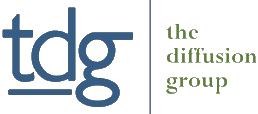 Online Surpass Broadcast by 2019
By the end of this decade, more people will be watchingInternet video than broadcast TV.
SocialTimes.com - http://socialtimes.com/online-video-to-surpass-us-broadcast-tv-by-end-of-decade_b13470
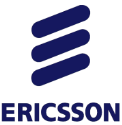 Average Viewing per Device
Ericsson - TV & Video, Changing the Game ('12)
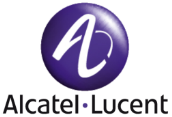 Viewing Time Spent by Media Type
Internet Video Contentwill grow 12x by 2020
From 90 Exabytes in 2012to 1,100 Exabytes in 2020

OTT is "Over the Top" content that uses an internet connected device to an existing ISP service to receive content. eg. Roku, Blu-ray player, Nintendo Wii, Smart TV, Xbox, PlayStation, Tablet, etc.
Alcatel-Lucent Bell Labs - “How the tablet generation is pushing networks to the edge”, 13th Dec. 2012
1 Exabyte = 1024 Petabytes
1 Petabyte = 1024 Terabytes
‘‘
   ’’
I only watch four channels.Why do I need to payfor over 500?
Granularity of Choice
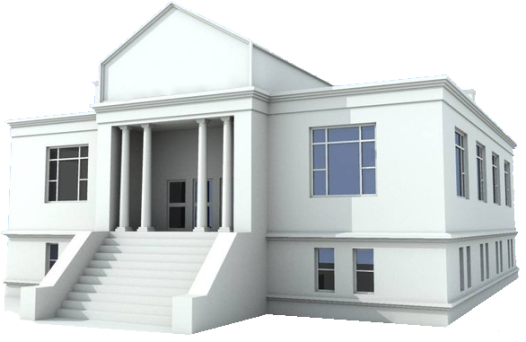 Today we need to buy the whole store to geta few books
Library
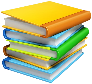 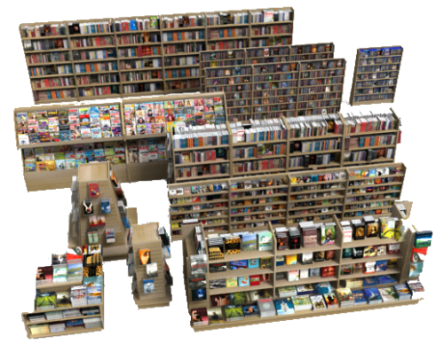 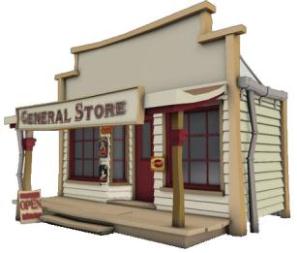 Tomorrow we will justget what we want to consume
Long Tail of Internet Video
Current Blockbusters
Widely Popular
Top 100 titles
Head
Dated or Foreign Blockbusters
Niche Genres or Cult Classics
A-list actors & directors in other films
Popularity of Content
Mid-Tail
Rest of the Library
Advertising
Effectiveness
Long Tail
Amount of Content
Consumer EntertainmentSpending
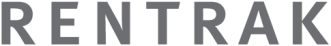 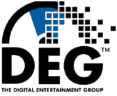 Source: Rentrak & Digital Entertainment Group
A Turning Point for Digital Video - 2006
1080p LCD’s
begin shipping
Red One  NAB’06
Netflix video streaming
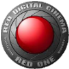 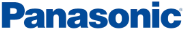 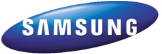 Netflix $1m Prize
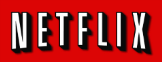 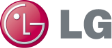 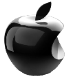 Apple iPhone
2005
2006
2007
May
Jul
Sep
Nov
Jan
Mar
May
Jul
Microsoft PlayReady
Google buys
YouTube
1st Blu-Ray released
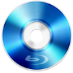 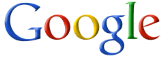 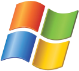 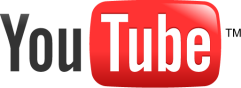 [Speaker Notes: Blu-Ray released in 20 Jun 2006
50 First Dates, The Fifth Element, Hitch, House of Flying Daggers, Underworld: Evolution, xXx (all Sony), and MGM's The Terminator.[26] The earliest releases used MPEG-2 video compression
Netflix prize – 2 Oct 2006
On 21 September 2009, the grand prize of US$1,000,000 was given to the BellKor's Pragmatic Chaos team which bested Netflix's own algorithm for predicting ratings by 10.06%
Google buys YouTube – 10th October 2006
Netflix launches video streaming - Jan 16 2007
Apple iPhone Original: June 29, 2007]
‘‘
   ’’
For subscribers that have
Cut-the-cord ...
... broadcast  televisionhas becomea frustrating experience.
Decline in Cable Subscribers
Business Insider & ISI Group – “GOODBYE, CABLE TV: 2.3 Million Americans Have Pulled The Plug Since 2010”
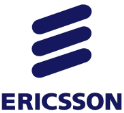 Cutting the Cord
Ericsson - TV & Video, Changing the Game ('12)
Televised vs. Personalized
Broadcasters don’t easily know who’s sitting in their audience
Online Video Providers have a 1to1conversationwith theiraudience
‘‘
   ’’
The chancesof a print advertisementtargeting me specificallyare slim and far-between
Advertising Spend by Media
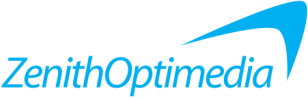 ZenithOptimedia - “Global Web Ad Spend to Rise 33% by ’13”
Productive Advertisement Spending
IncorrectLocation
CorrectGeography
Optimize
Productive Ad Spend
Optimize
Optimize
In
View
Correct
Brand
Out
of
View
Wrong
Brand
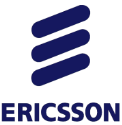 Internet Video Recommendations
Ericsson - TV & Video '11 (Consumer trends, Global, Nov '11)
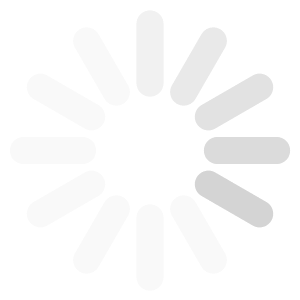 Buffering
. . . . . . . . . . . . . . . . . . . . . . . . . . . . . . . . . . . . . . .
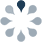 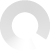 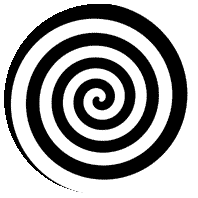 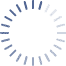 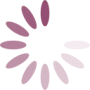 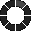 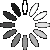 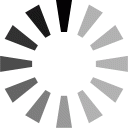 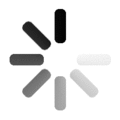 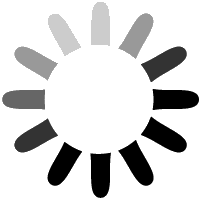 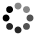 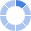 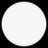 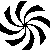 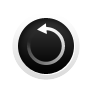 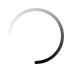 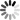 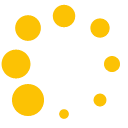 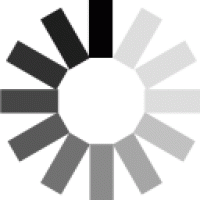 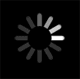 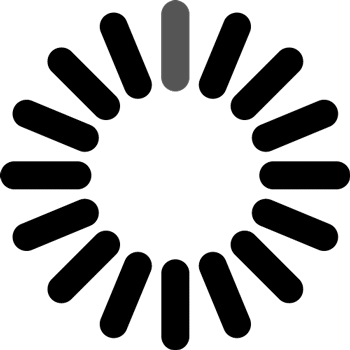 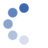 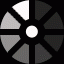 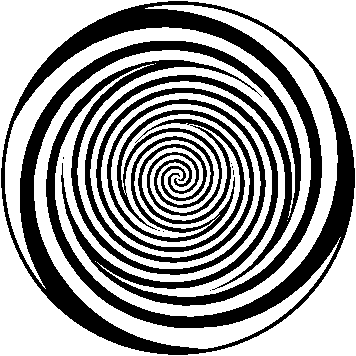 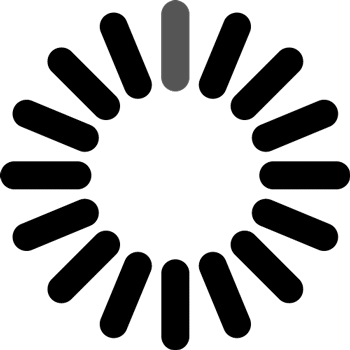 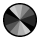 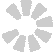 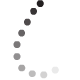 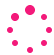 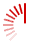 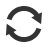 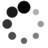 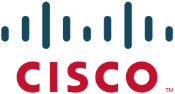 Broadband Speeds (Mbps)
Western Europe Leading the Pack
Sufficient for 4K @ H.265
Cisco - VNI Service Adoption Forecast '11-'16
C&EE – Central & Eastern Europe, ME&A = Middle East & Africa
Consumer Traffic Forecast
P2P File Sharing will be 19% of Global Traffic by 2016
 2 billion HD movies
Video will be47% Global Traffic by 2016 
 4.7 billion HD movies
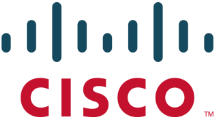 Cisco - Visual Networking Index, Forecast & Methodology ‘11–‘16
Cost of Connectivity
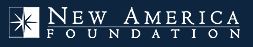 The Cost of Connectivity, New Americahttp://newamerica.net/publications/policy/the_cost_of_connectivity#4]
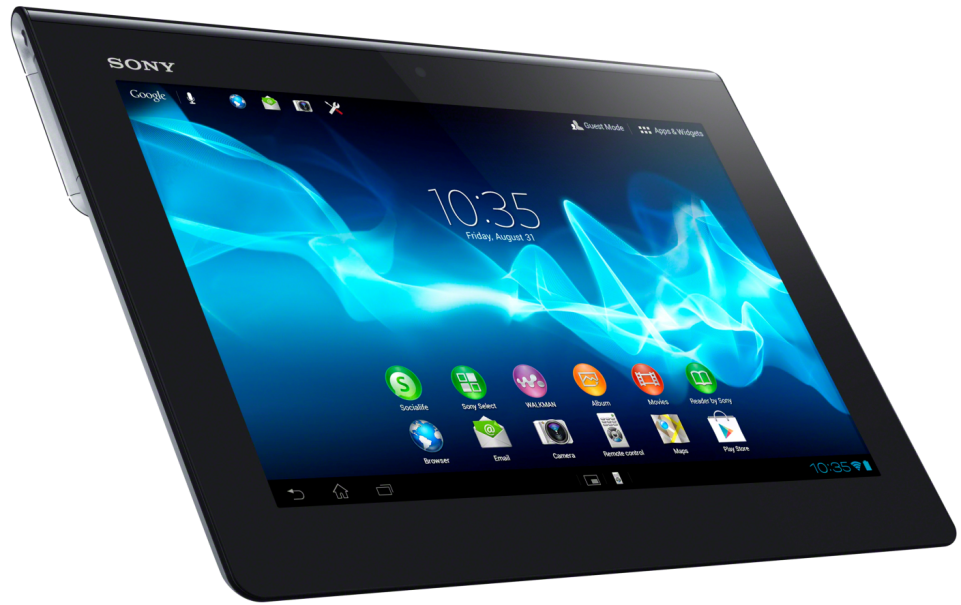 SD
 HD
 4K
3840x2160
10.2”
Tablet @400 ppi
2.4:1 Cinemascope
1920x1080
1024x576
[Speaker Notes: 4]
H.265 – Lower Operating & Capital Costs
MPEG2
H.264
H.265
SD1.6Mbps
On 25th January, 2013 the ITU announced first stage approval
½HD 2.4 Mbps
HD, 5.6Mbps
4K, 22Mbps
‘‘
   ’’
Most certainly, when our walls become gigantic TV monitors ...
then HD will be passé, and enthusiasts will be demanding even higher resolutions.
Audio-Video Adoption
Recession
Recession
Recession
Recession
Nielsen Media Research's - “Penetration of Media Devices in U.S. Homes”Television Bureau of Advertising - “TV Basics”, June 2012
[Speaker Notes: July 1981 – November 1982: 14 months
July 1990 – March 1991: 8 months
March 2001 – November 2001: 8 months
December 2007 – June 2009: 18 months[49][50] 

Wikipedia: http://en.wikipedia.org/wiki/Recession#Global]
‘‘
   ’’
The last thing Hollywood needs is pirated 4K H.265 content ...
downloadable even before a film reaches the theaters.
Illegal Challenges	Illegal Drivers
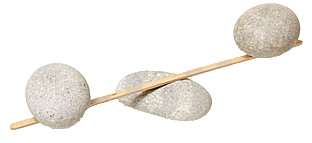 Poor quality & Corrupt files
Audio & video sync issues
Improper audio track
No forced or foreign subtitles
Incomplete Bundles
No Deleted scenes, Behind the scenes, & Featurettes
Content Management
Time consuming
Requires a lot of storage
Security
Risk of viruses, trojans, & malware
It’s illegal!
Lack of Content Availability
Untethered from DRM
Free to transcode to multiple devices & formats




Access to all(most) content
It’s Free!
Legal Drivers	Legal Challenges
Personable & Interactive
Search: Collaborative,Statistical, Contextual, Recommendation
Social Networking
Suggestions &Peer Reviews
Ease of Use
High Quality
Piece of Mind “I’m a good citizen”
Attractive Price
Upgrade Frustrations
VHS DVD Blu-Ray 4K 8K
Availability
Limited  Global Content Rights
Delayed theatrical releases
DRM restrictions
Titles not available across different OS’s or devices
Watching on one device, & finish on another is restricted
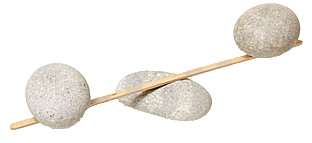 Blame the Internet …
lostto
lostto
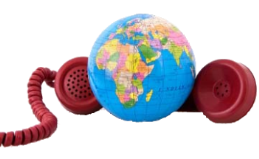 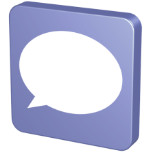 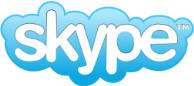 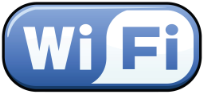 SMS
lostto
lostto
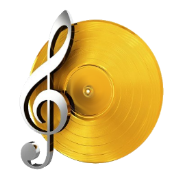 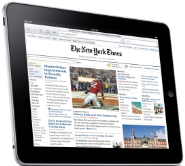 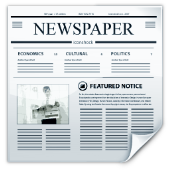 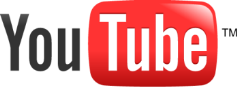 … or, thank the Internet …
didn'treplace
didn'treplace
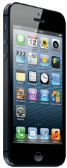 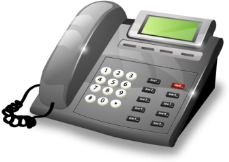 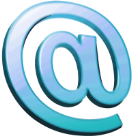 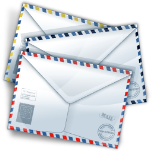 hasn’treplaced
hasn't replaced
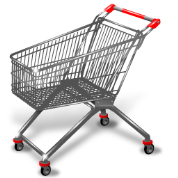 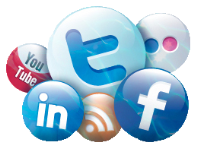 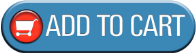 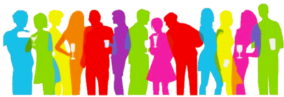 How Did We Get Into this Mess?
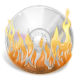 MPEG-1
MP3
Napster Shutdown
26m users
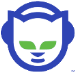 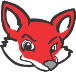 SlySoft AnyDVD HD
Ultra-VioletDRM
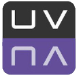 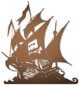 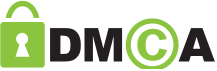  P2P 150m
users
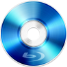 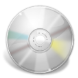 Pirate Bay
Blu-Ray
TPBguilty
Napster
CD
1980’s
1990’s
2000
2001
2002
2003
2004
2005
2006
2007
2008
2009
2010
2011
2012
2013
DVD
VHS
CSS cracked
iTunes Store
MPAA sues TPB
ISP 6-strike policy
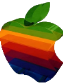 iTunes music DRM-free
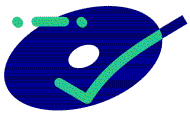 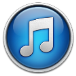 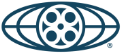 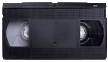 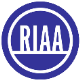 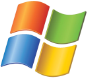 Microsoft PlayReady DRM
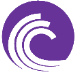 BitTorrent
RIAA sues Individuals
CD = Compact Disc
DVD = Digital Versatile Disc
TPB = The Pirate Bay
HD = High Definition
CSS = Content Scramble System
DMCA = Digital Millennium Copyright Act
[Speaker Notes: Timeline
Napster launches – June 1999
DeCSS – released October 1999
Kazaa launches – March 2001
The Pirate Bay founded - November 21, 2003
Napster Shuts down – July 2001
SlySoft releases AnyDVD HD - February 17, 2007
PlayReady DRM - February 12, 2007
iTunes DRM Free – April 2009
TPB guilty -  17 April 2009 - The verdict in The Pirate Bay trial was announced November 26, 2010. The appeal court shortened sentences of three of the defendants who appeared in court that day. Neij's sentence was reduced to 10 months, Sunde's to eight, and Lundström's to four. However, the fine was increased from 32 to 46 million kronor
Ultraviolet launch -  Horrible Bosses and Green Lantern, were released beginning October 11, 2011 by Warner Home Video

“BitTorrent has, on average, more active users than YouTube and Facebook combined (this refers to the number of active users at any instant and not to the total number of unique users)” – Wikipedia

MegaUploader - On 19 January 2012 the United States Department of Justice seized and shut down the file-hosting site Megaupload.com and commenced criminal cases against its owners and others. On 20 January Hong Kong Customs froze more than 300 million Hong Kong dollars (US$39 million) in assets belonging to the company.[46]. Unique visitors: 82,764,913, Page Views (in history): over 1,000,000,000[13], Visitors per day: 50,000,000[13], Registered Members: 180,000,000[13], Storage: 25 petabyte (25,000 terabyte)[15] - Wikipedia]
How Did We Get Out of this Mess?
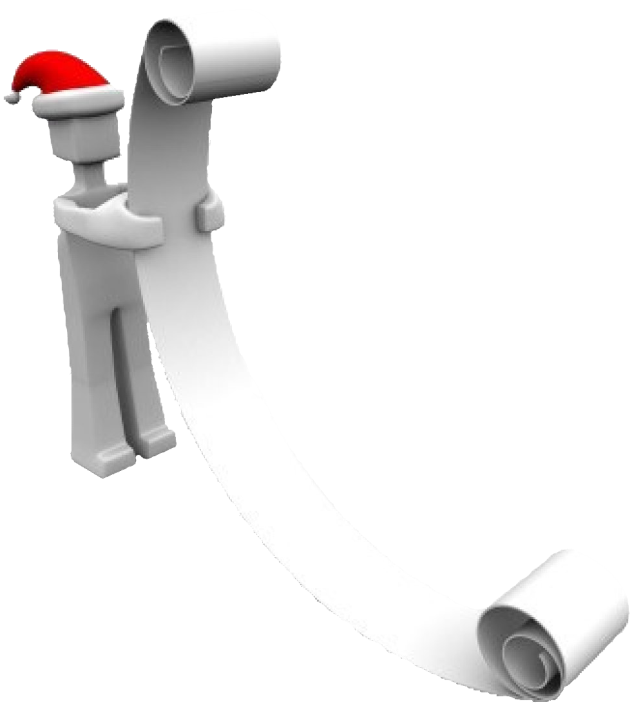 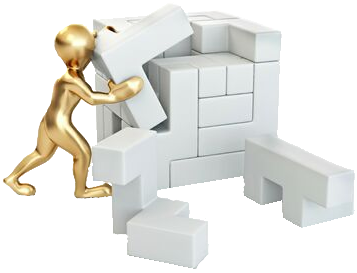 Longevity
?
?
?
Portability
?
(My) Subscriber Wish List
Quality
Breadth
Accessibility
Price
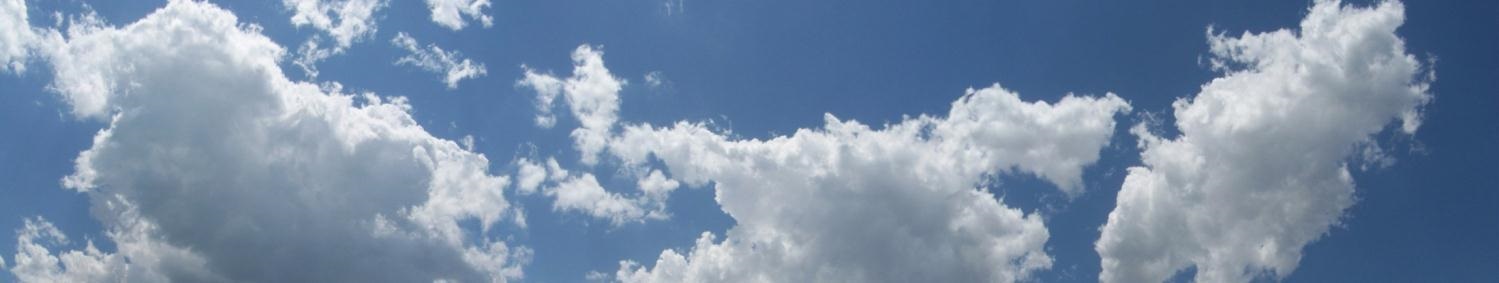 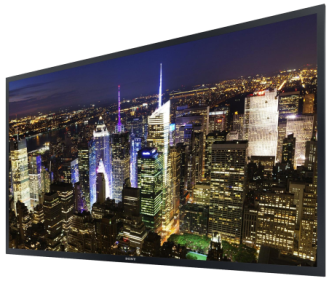 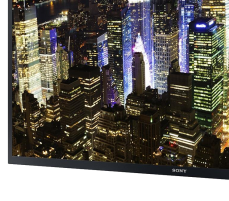 Longevity
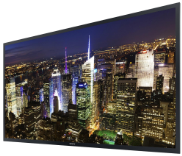 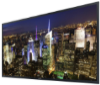 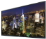 DVD
4K
8K
Blu-Ray
16K
Breadth
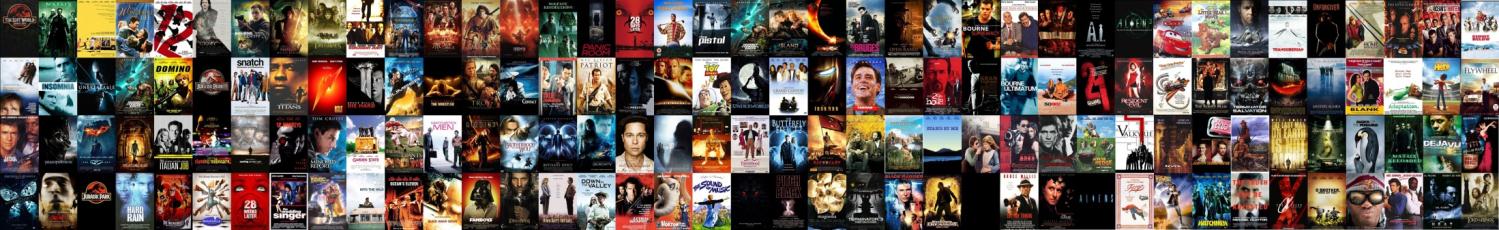 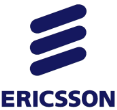 Accessibility	Portability	 Quality		 Price
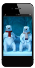 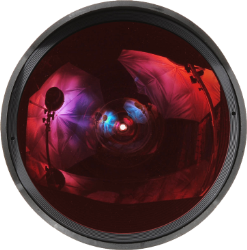 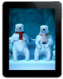 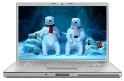 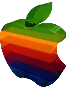 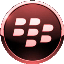 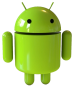 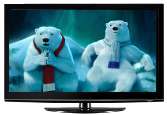 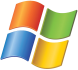 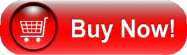 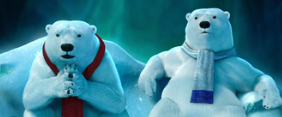 Ericsson - TV & Video, Changing the Game ('12)
‘‘
   ’’
The Internet is not replacing broadcast television ...
It's just gives subscribers another choice.
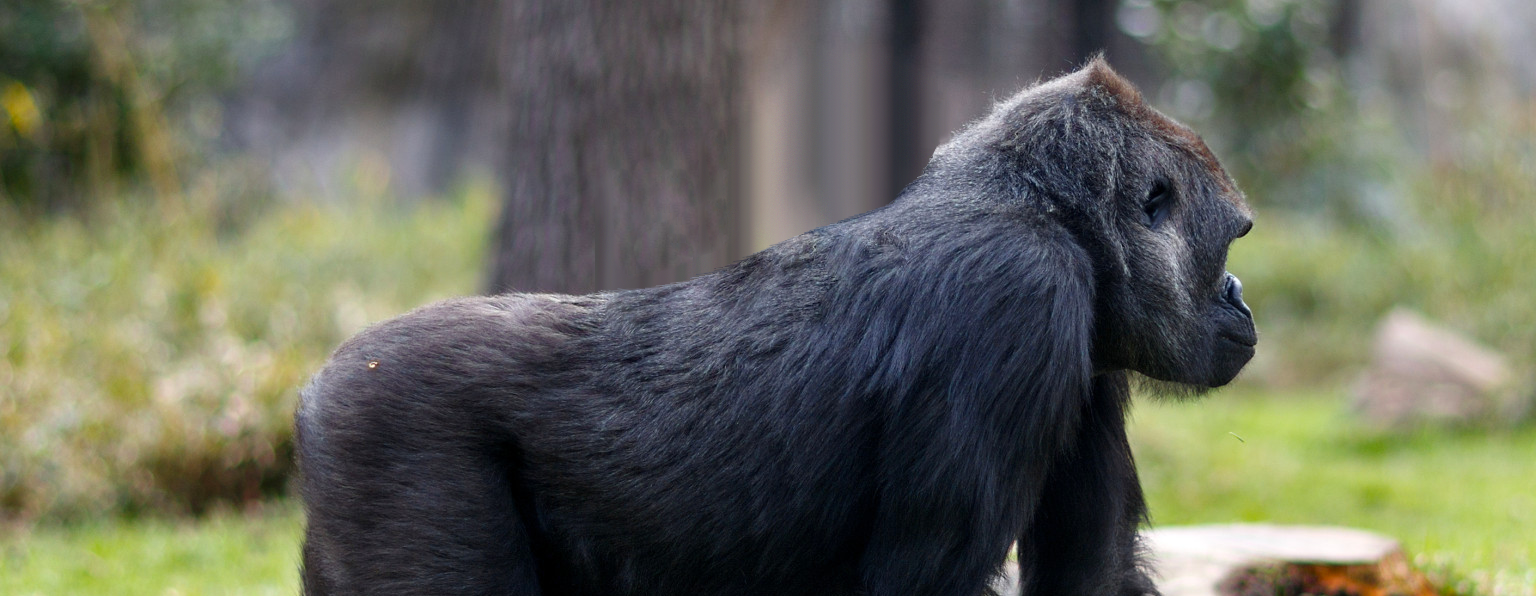 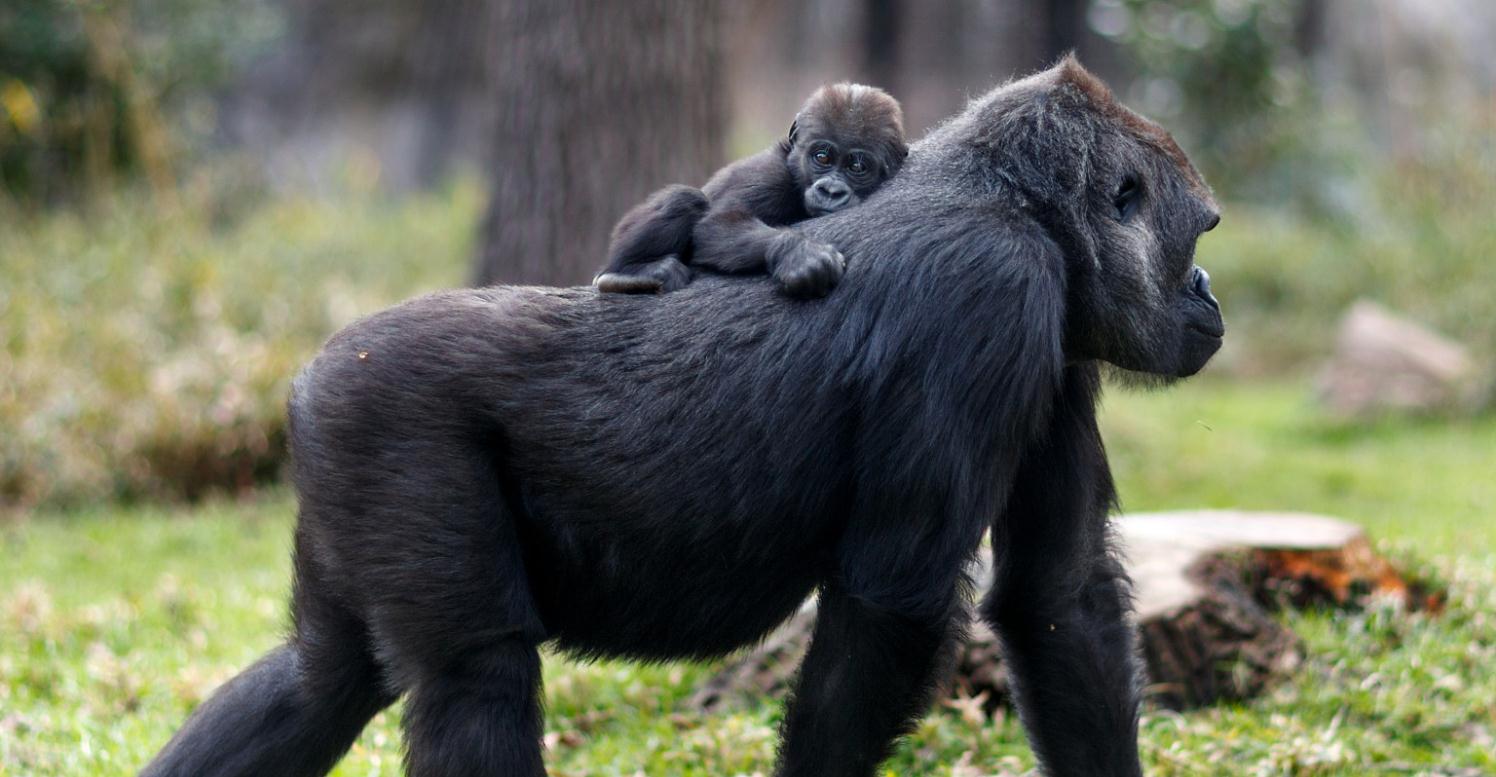 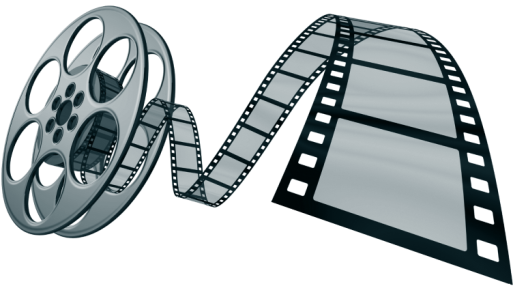 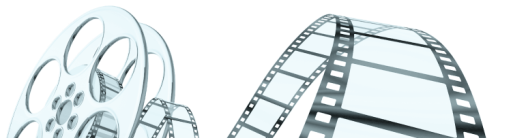 ConsumptionIs Personal
Gabrielby  Dusil
I
II
Granularity of Choice
Gabrielby  Dusil
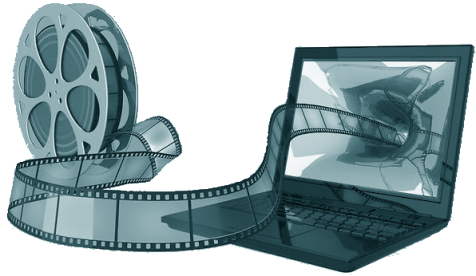 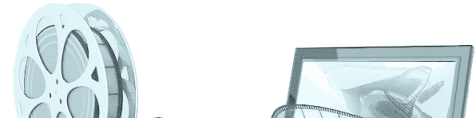 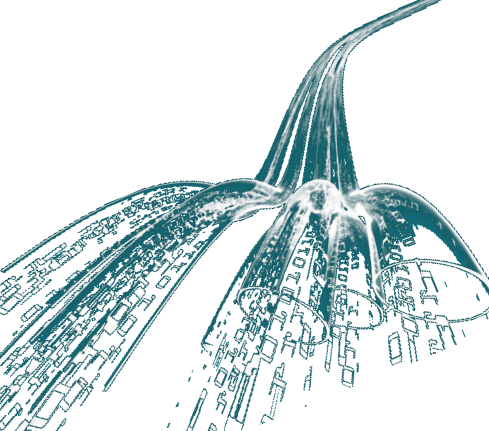 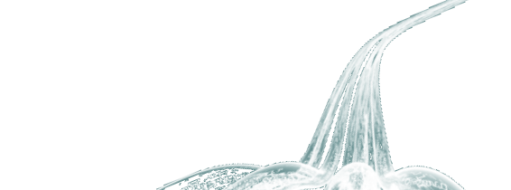 Benchmarking the H.265
Video Experience
Gabrielby  Dusil
III
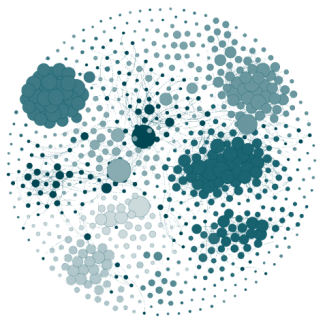 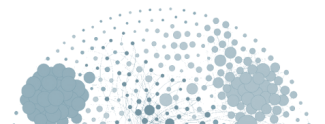 Search & Discovery Is a Journey, not a Destination
Gabrielby  Dusil
IV
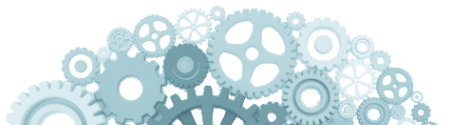 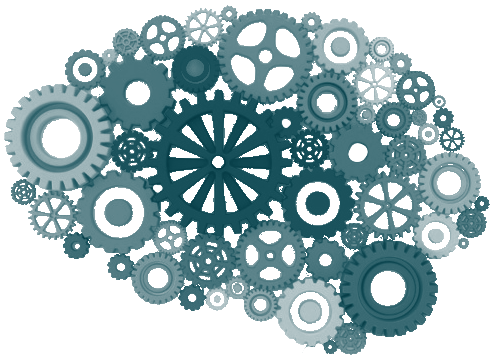 Multiscreen Solutionsfor the Digital Generation
Gabrielby  Dusil
V
VI
Building a Case for Ultra High Definition
Gabrielby  Dusil
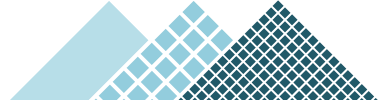 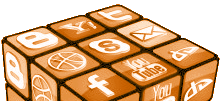 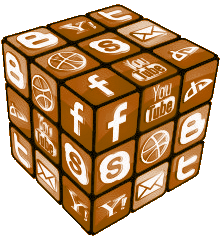 Are You Ready For Social TV?
Tomasby  Petru
Gabrielby  Dusil
VII
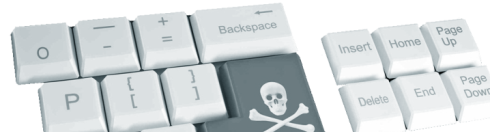 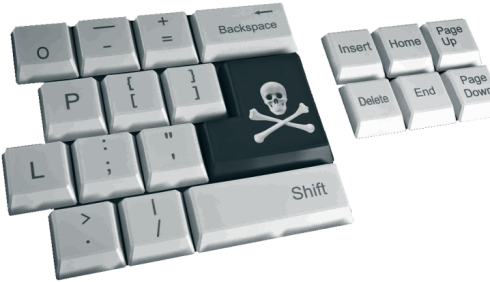 Turning Piratez into Sailors Consumers
Gabrielby  Dusil
VIII
Create
Ingest
Deliver
Consume
Manage
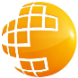 vuManagement
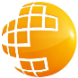 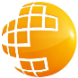 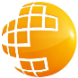 image
vuMultiscreen
vuNet
vuIngest
Dashboard
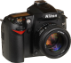 Search
Discovery
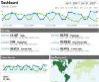 Analysis
Stats
Reports
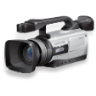 Portal
Live & VoD
Servers Storage
live
Player
Scheduler
CRM
CMS
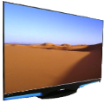 db
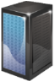 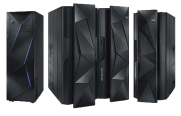 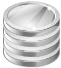 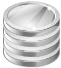 Recorder
OTTSTB
ClientRelationship
Management
Content Management
System
Metadata
audio
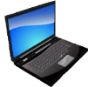 WebApp
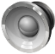 Transcode
Optimize
Content Protection
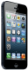 film
Profiles
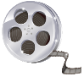 App
Store
Live Stream
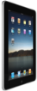 LinkShield
DRM
GeoIP
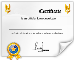 Frame size
cam
Monetization
VoD
Storage
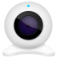 Bitrate
Auditing
Gateway
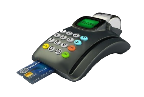 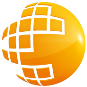 Payment
Advertising
disc
vuMediav2.0
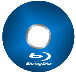 AV = Audio Visual
OTT = Over the Top Content
STB = Set Top Box
VoD = Video On Demand
Visual Unity Open Day - Ecosystem
Ingest
Manage
Deliver
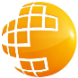 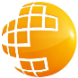 vuIngest
vuManagement
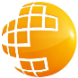 vuNet
Quality Control
Media Asset Management
Audio & Video Processing
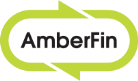 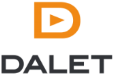 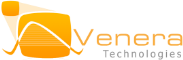 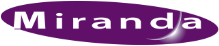 Archive Management
Audio Processing & Management
Storage Management
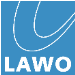 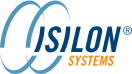 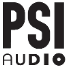 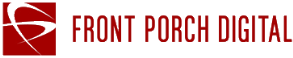 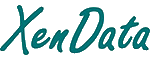 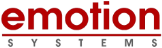 Encoding, Delivery & Workflow
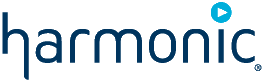 Synopsis - How Online Video Will Change Our Lives in the Next 10 Years
Online video providers today have the ability to experience a one-to-one conversation with their audience, compared to the somewhat anonymous nature of this relationship in traditional TV. Viewing habits of consumers continue to rapidly change in the next ten years, bringing more choice, portability and accessibility to video. A granular nature to analyzing subscriber behavior will open new opportunities for content owners, end users, and everyone in between. This will require accompanying changes in advertising expenditure as it pertains to a global vs. local focus.  In the global reach of video, due to the ubiquity of the Internet, online services will need optimize to capitalize on new market opportunities.
Tags - How Online Video Will Change Our Lives in the Next 10 Years
4K, Advertising, Broadcast, CDN, Channel Hopping, CMS, Connected TV, Content Management System, DeCSS, CSS, Digital Millennium Copyright Act, Digital Video, DMCA, Gabriel Dusil, H.264, H.265, HD, High Definition, Internet Video, Linear Broadcast, Linear Television, Linear TV, MPEG, Multi-screen, Multiscreen, New Media, Online Video, Online Video Platform, OTT, Over the Top, OVP, piracy, Search, Search & Discovery, Search and Discovery, Smart TV, System Integration, Television, The Pirate Bay, TPB, UHD, Ultra High Definition, Ultraviolet, Ultraviolet DRM, Visual Unity